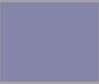 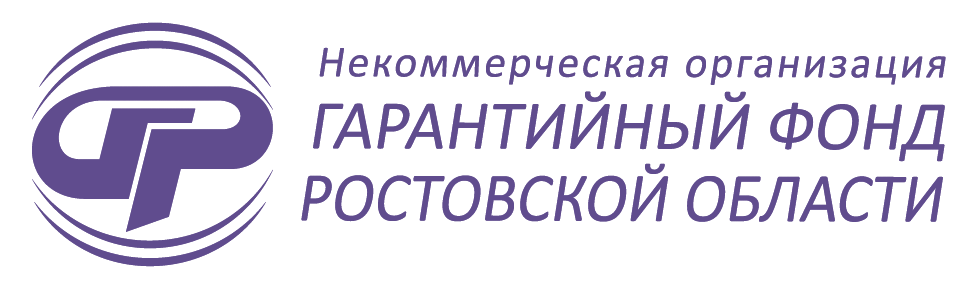 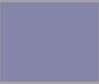 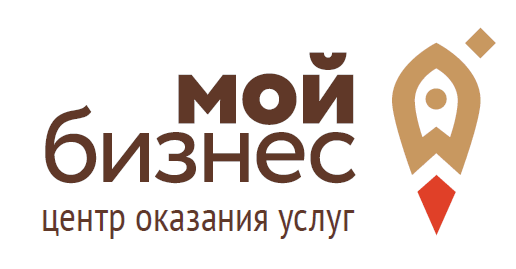 Гарантийная поддержка бизнеса Ростовской области – обеспечение доступности кредитных средств для малого и среднего бизнеса и самозанятых граждан
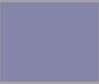 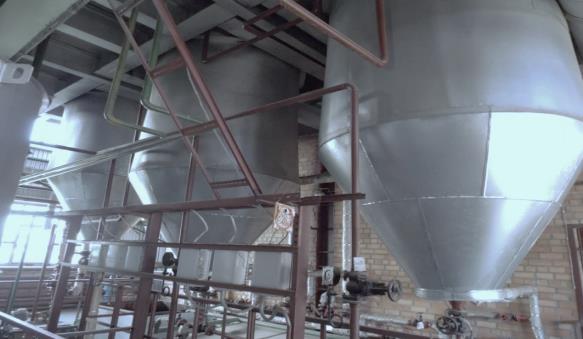 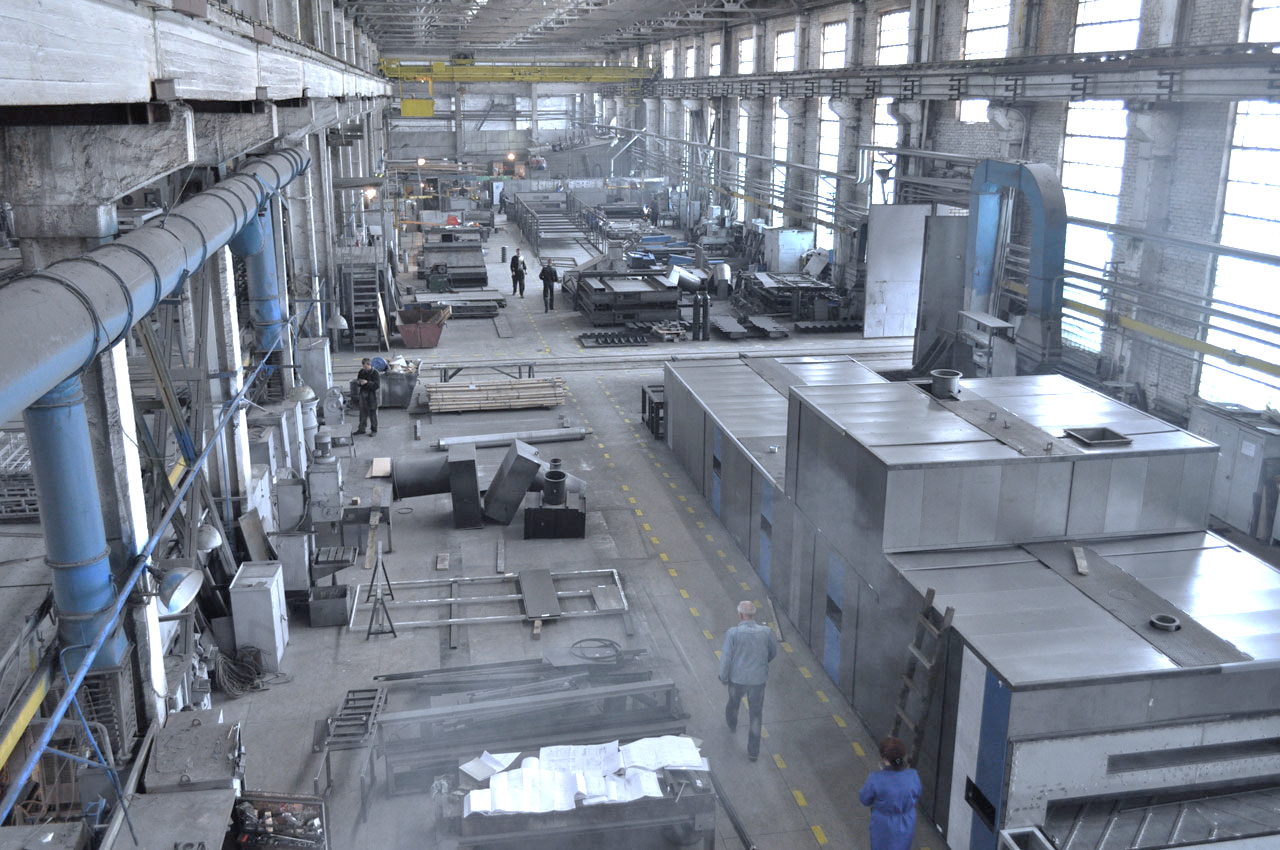 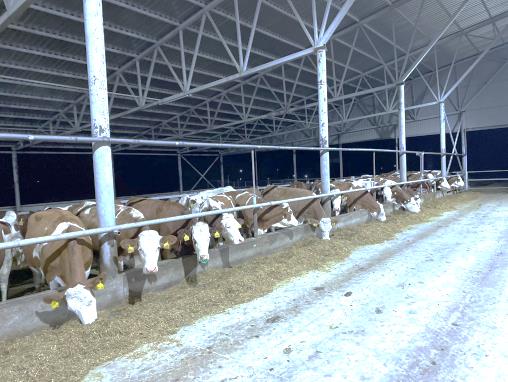 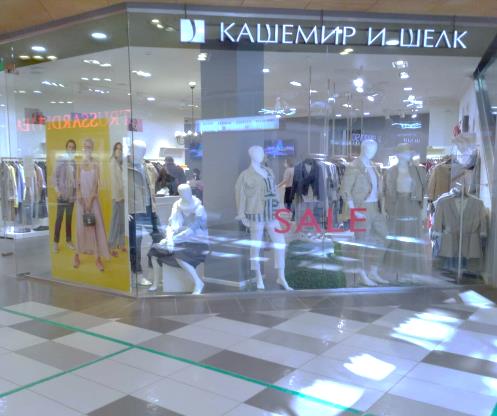 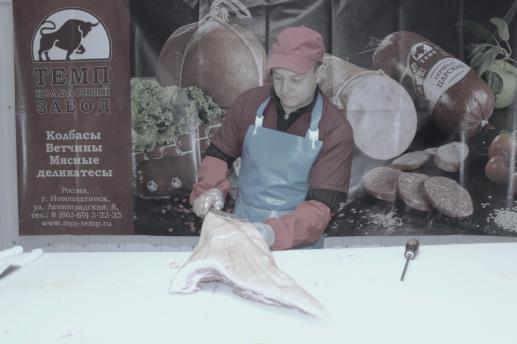 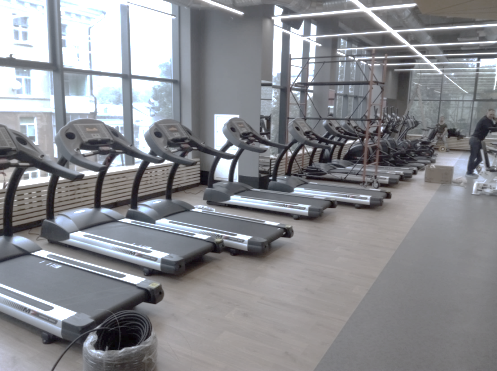 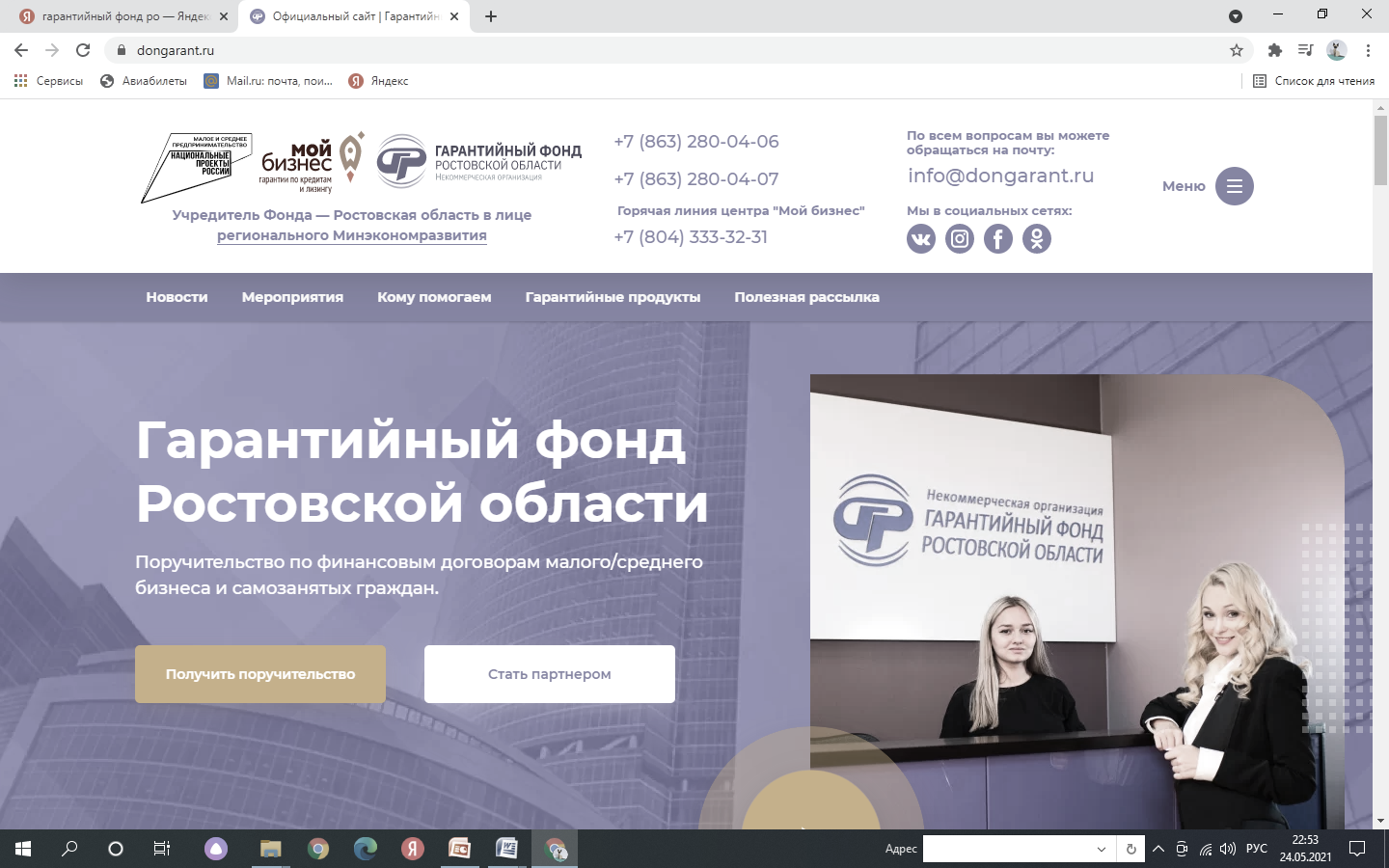 1
РЕЗЮМЕ
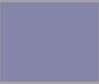 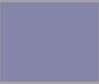 Гарантийный фонд Ростовской области
Единственный учредитель – Министерство экономического развития Ростовской области

Организация инфраструктуры поддержки субъектов предпринимательства

Задача – предоставление поручительства по кредитным договорам, договорам займа, банковской гарантии, аккредитива, лизинга субъектов малого и среднего предпринимательства и «самозанятых»

С 2009 года осуществляет деятельность

Поддержку получили более 1,5 тыс. предпринимателей, предоставлено поручительств в сумме более 14 млрд. руб.,  что позволило привлечь предпринимателям  более 32 млрд. руб.
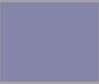 2
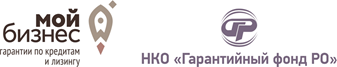 требования к получателям гарантийной поддержки фонда:
Субъекты малого и среднего предпринимательства
Микробизнес (до 15 сотрудников, 
доход до 120 млн. руб. / год)

Малый бизнес (до 100 сотрудников, 
доход до 800 млн. руб. / год)
Средний бизнес (до 250 сотрудников, доход до 2 млрд. руб. / год)
Для субъектов МСП – регистрация в Едином реестре субъектов малого и среднего предпринимательства

Для физ. лиц, применяющих НПД — подтверждение статуса в публичном сервисе ФНС России «Проверка статуса налогоплательщика налога на профессиональный доход (самозанятого)»

Регистрация и ведение бизнеса на территории Ростовской области, (в т.ч. в виде филиала, обособленного подразделения, представительства)

Отсутствие просроченной задолженности по кредитным обязательствам в течение 3-х месяцев до даты обращения за поручительством

Отсутствие просроченной задолженности по налогам, сборам и иным обязательным платежам в сумме свыше 50 тыс. руб. в течение 30 дней до даты заключения договора поручительства

Отсутствие процедур банкротства, финансового оздоровления, реорганизации
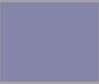 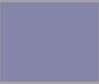 Физические лица, 
применяющие НПД
Без наемных сотрудников, 
доход до 2,4 млн. руб. / год
Ограничения по осуществляемому виду деятельности
Организации инфраструктуры поддержки субъектов МСП
3
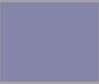 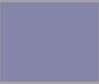 основные условия предоставления поручительства гарантийного фонда
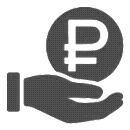 Субсидиарная ответственность Фонда –  до 70% от суммы обеспечиваемого обязательства (основного долга по кредиту, суммы займа, банковской гарантии, аккредитива)

Максимальный лимит на одного субъекта МСП – до 100 млн. руб., 
для «самозанятого» – 5 млн. руб.,
на группу компаний – 200 млн. руб.
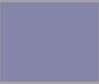 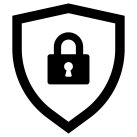 Стоимость поручительства – 0,5% годовых от суммы поручительства

Оплата вознаграждения единовременно в течение 5 дней или с рассрочкой платежа
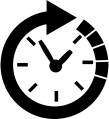 4
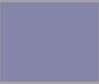 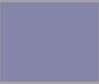 как работает поручительство                                                      гарантийного фонда
Преимущества для        бизнеса
Получение необходимой суммы кредитных средств (банковской гарантии, аккредитива) при нехватке собственного залога 
Минимизация издержек, связанных с предоставлением собственного имущества в залог кредитору (страхование, регистрация объекта залога, контроль условий и пр.)
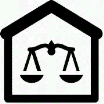 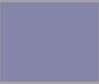 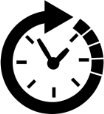 Преимущества для        партнера
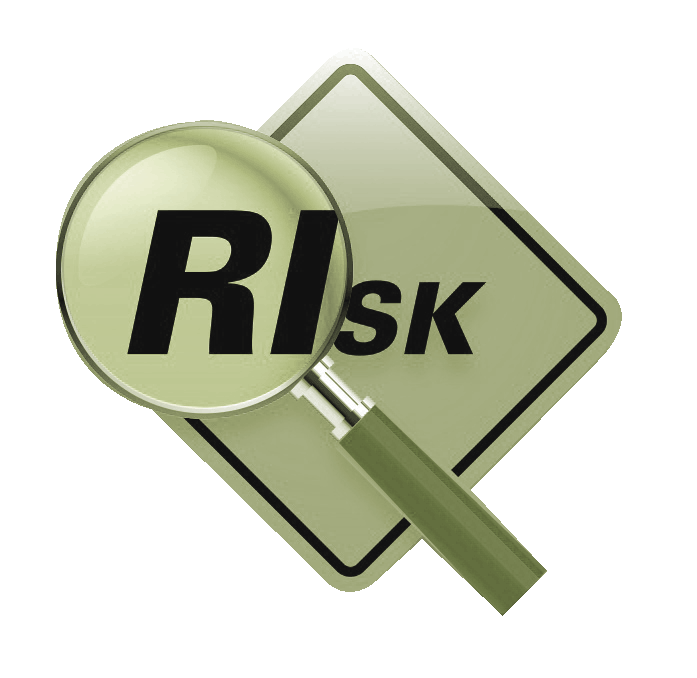 Минимизация кредитных рисков (разделение вероятных потерь с Гарантийным Фондом), в случае невозврата кредитных средств или раскрытия банковской гарантии
5
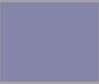 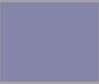 как работает поручительство                                                      пример расчета
РАСЧЕТ СУММЫ ПОРУЧИТЕЛЬСТВА
На примере кредита банка:
СУММА КРЕДИТА = 5 000 000 руб.
СРОК КРЕДИТА = 12 мес./ 365 дней
РАЗМЕР ПОРУЧИТЕЛЬСТВА ФОНДА (70 % от суммы КРЕДИТА) = 3 500 000 руб.
СРОК ПОРУЧИТЕЛЬСТВА ФОНДА – зависит от требований Банка и предпринимателя, например: срок кредита 365 дней + 120 дней (доп. кол-во дней определено политикой каждого отдельного банка) ИТОГО СРОК = 485 дней
ЗАЛОГ, предоставляемый предпринимателем Банку в сумме = 1 500 000 руб. (или в соответствии с требованиями нормативных документов Банка, условий продукта)
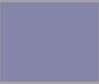 Расчет суммы вознаграждения Фонду
РАЗМЕР ВОЗНАГРАЖДЕНИЯ = 3 500 000 руб. (сумма поручительства Фонда) Х 0,5% (ставка Фонда за вознаграждение) Х 485 дней (срок поручительства) / 365 (или 366 дней в году)   
       ИТОГО = 23 253,42 руб. – к оплате, за весь срок действия договора поручительства
Оплачивает предприниматель после подписания договора поручительства по счету от Фонда
6
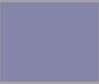 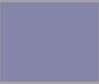 Порядок взаимодействия с фондом при получении поручительства
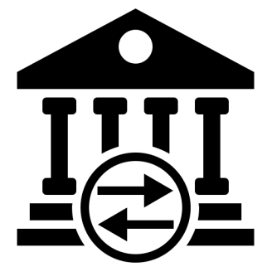 1
Субъект МСП обращается с заявкой на финансирование в банк, МФО, финансовую организацию из числа партнеров Фонда, перечень на сайте:
https://dongarant.ru/finansovyie-partnyoryi-fonda
2
Банк самостоятельно определяет (финансовая организация-партнер) необходимость в привлечении поручительства Гарантийного Фонда, оформляет Заявку и направляет ее в Фонд
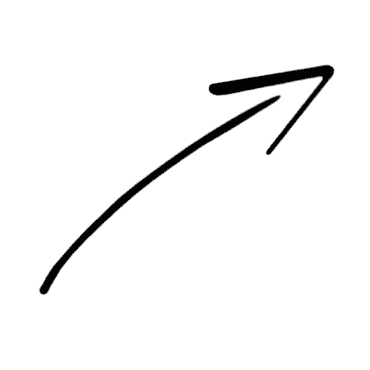 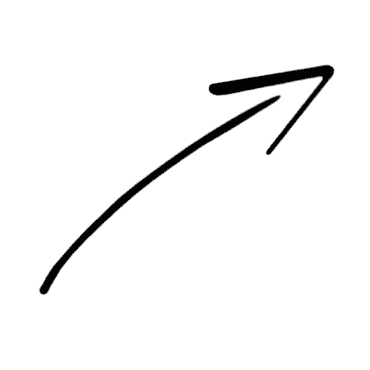 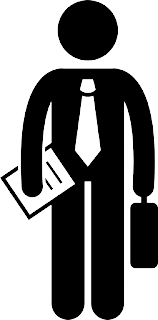 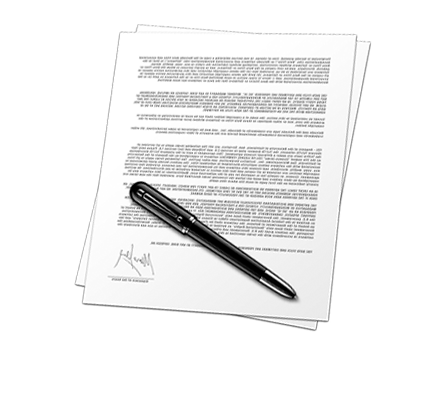 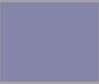 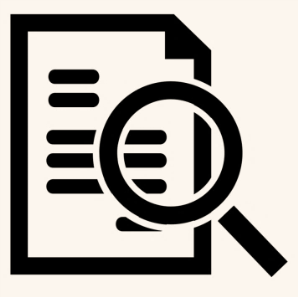 3
Фонд рассматривает Заявку, 
принимает решение, 
направляет уведомление в банк и субъекту МСП
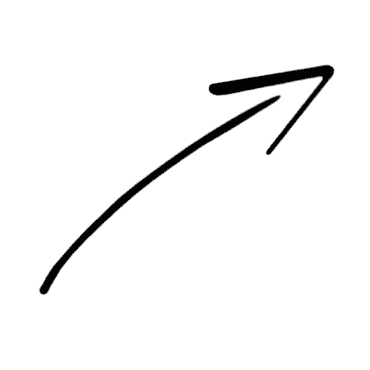 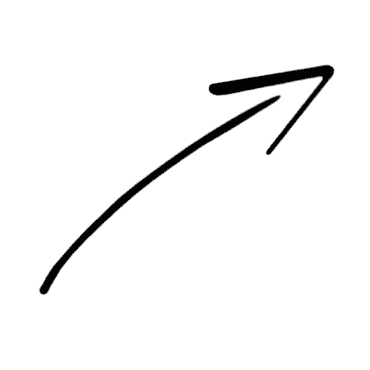 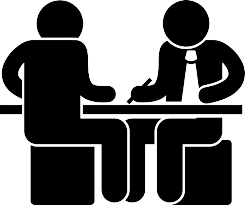 5
Фонд, банк и субъект МСП заключают 3-х сторонний 
договор поручительства
Банк и субъект МСП заключают договор финансирования
(кредита, займа, банк. гарантии, аккредитива, лизинга)
4
7
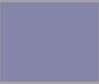 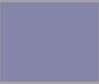 Актуальная информация о мерах поддержки МСП на сайте:
https://dongarant.ru/
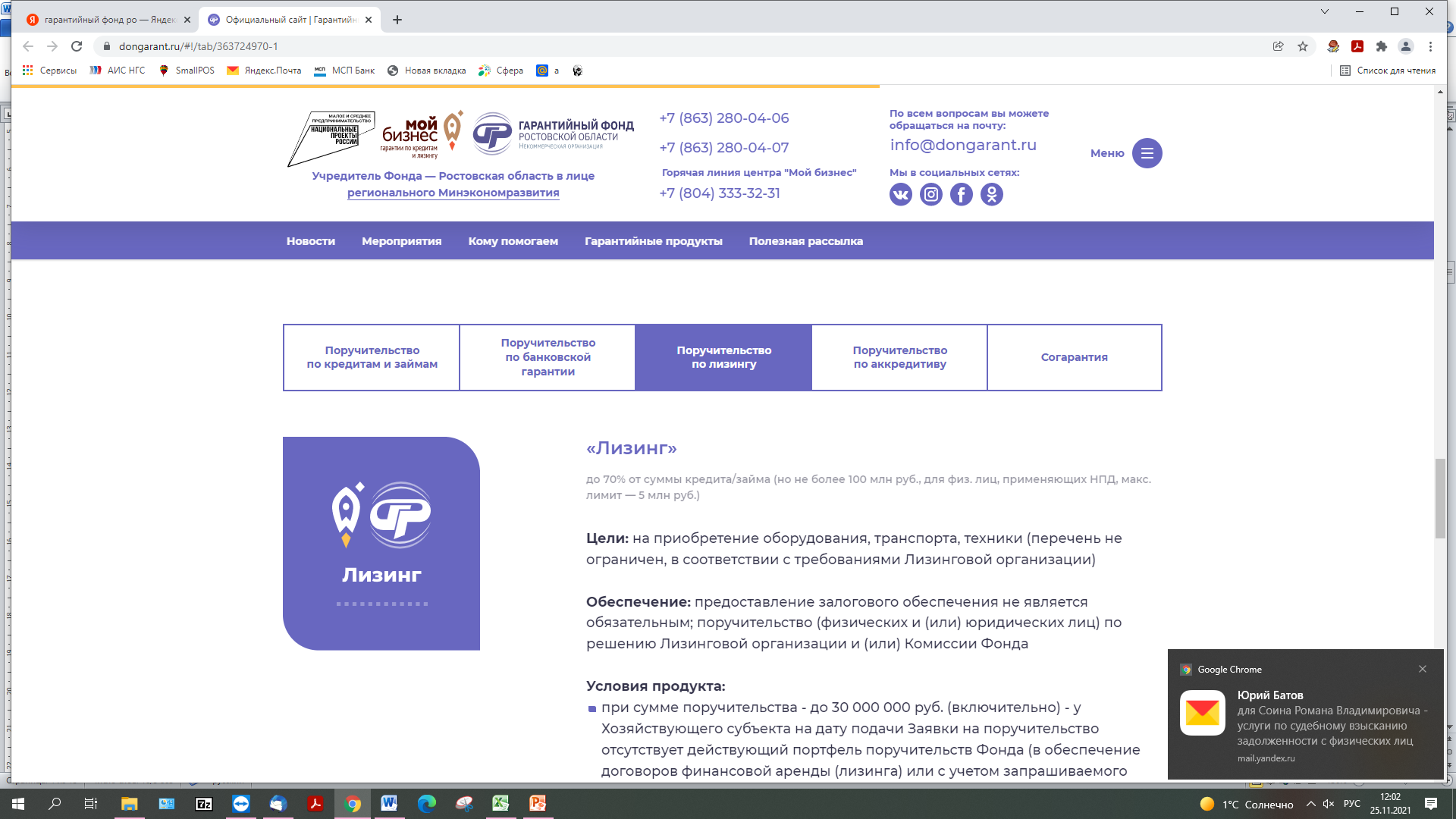 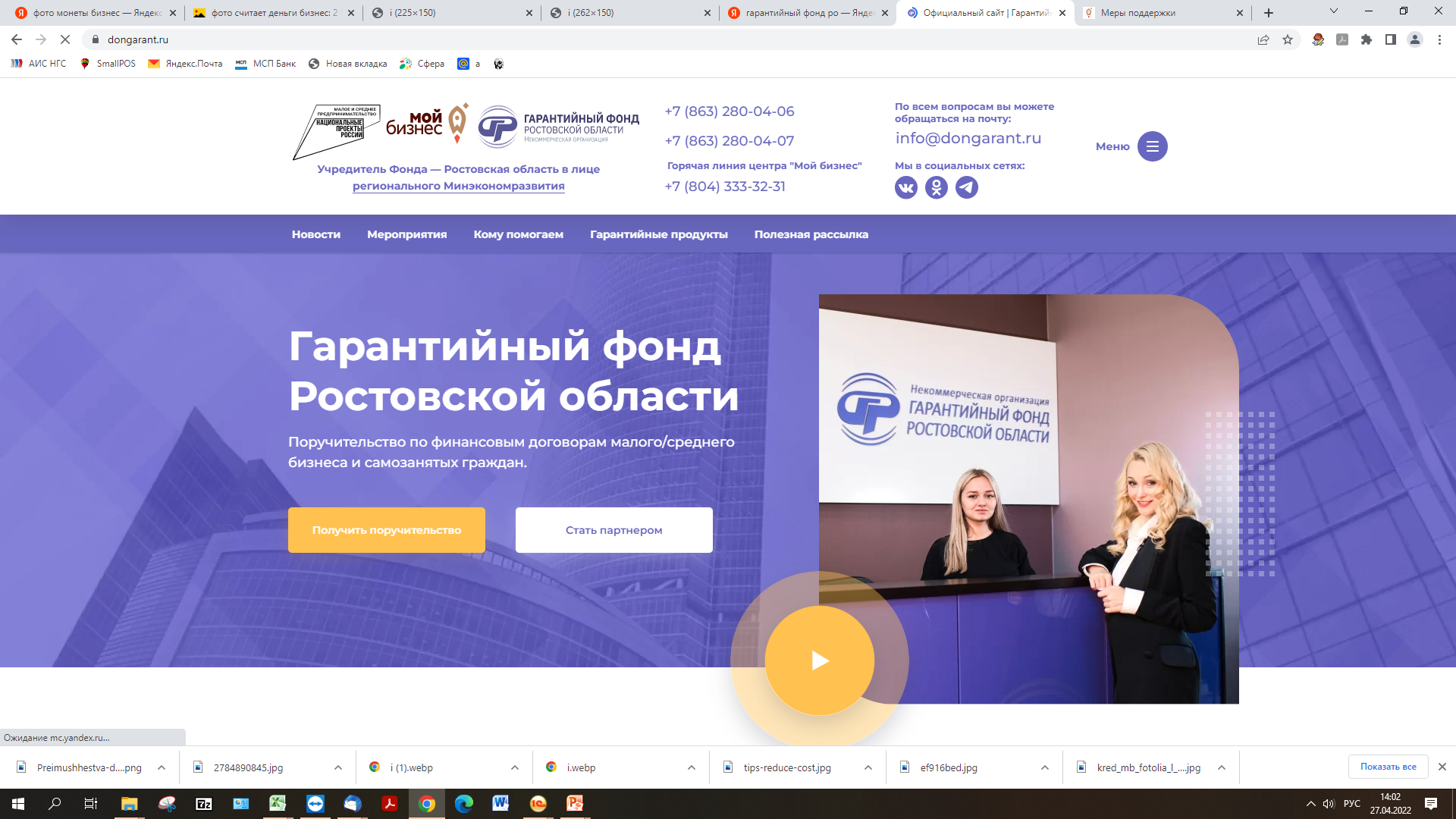 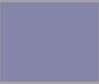 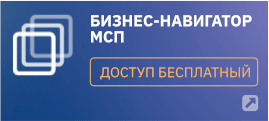 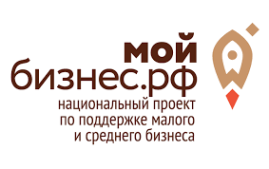 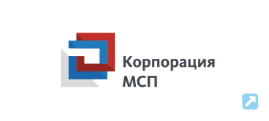 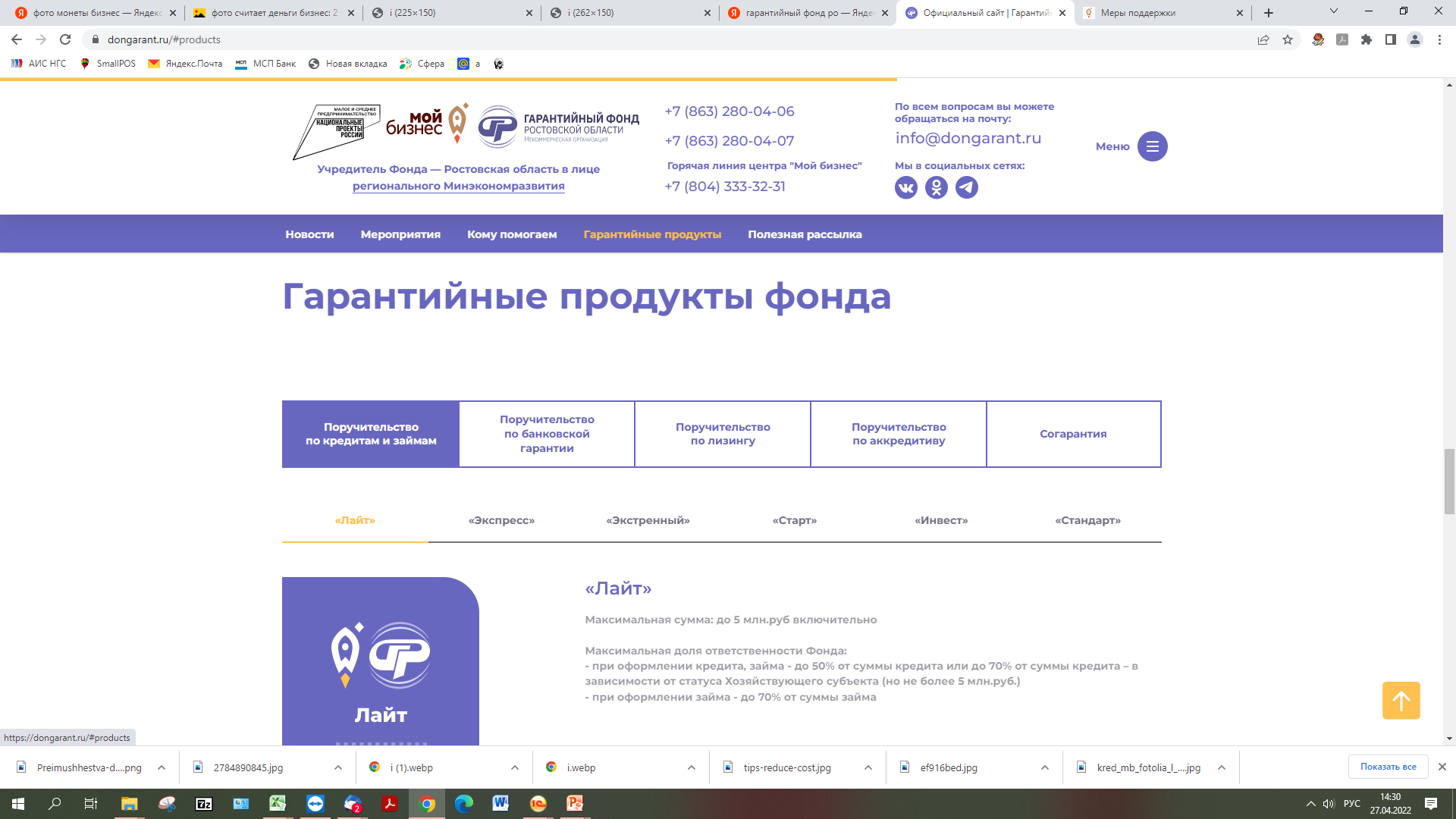 8
На ВСЕ ваши вопросы ответят
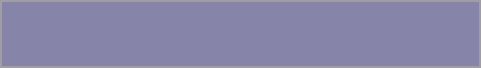 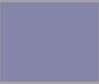 Info@dongarant.ru
Крижановская Елена Александровна
Первый заместитель исполнительного директора 
НКО «Гарантийный фонд РО»
8-918-560-04-35
Сабирова Тамара Викторовна 
Начальник  отдела по работе с партнёрами и предпринимателями
8-951-502-41-08
(863) 280-04-06 
(863) 280-04-07
9
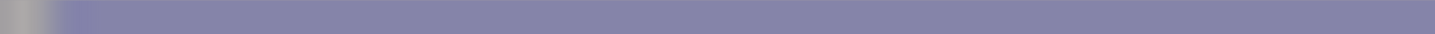